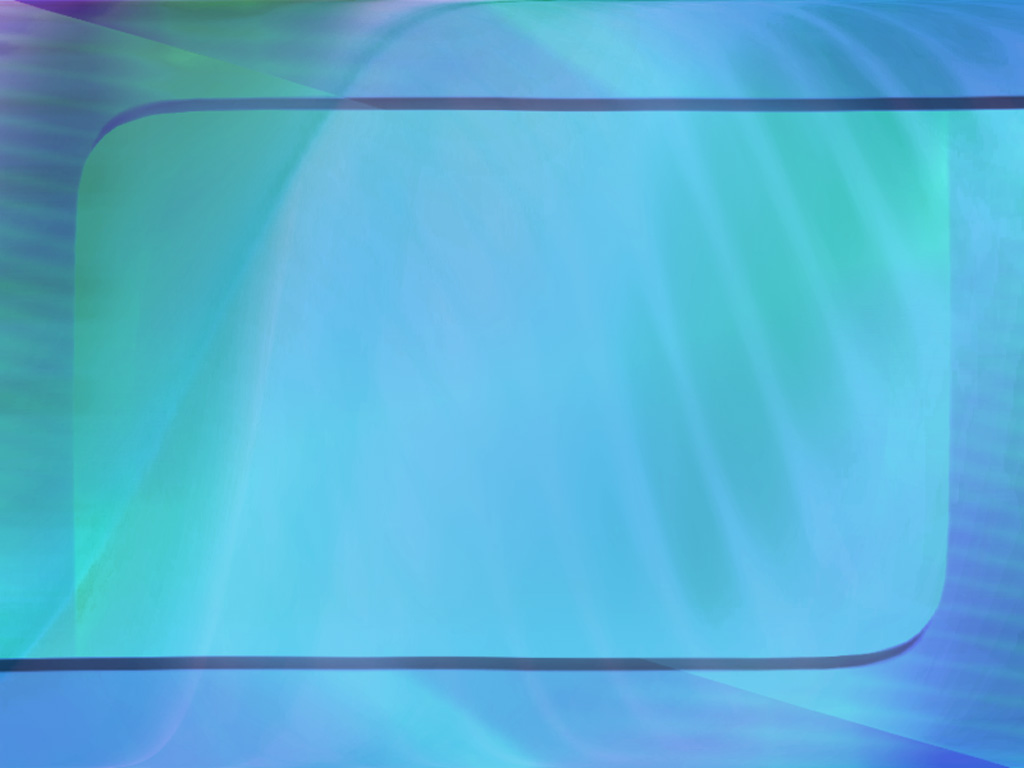 МУНИЦИПАЛЬНОЕ БЮДЖЕТНОЕ ОБРАЗОВАТЕЛЬНОЕ УЧРЕЖДЕНИЕ
ТОГУЧИНСКОГО РАЙОНА КИИКСКАЯ СРЕДНЯЯ ОБРАЗОВАТЕЛЬНАЯ ШКОЛА
РЕШЕНИЕ ЗАДАЧ 
ПО ТЕМЕ: «ЭЛЕКТРИЧЕСКИЙ ТОК»
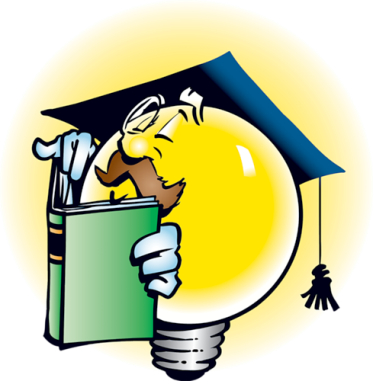 8 класс
ПОДГОТОВИЛА УЧИТЕЛЬ ФИЗИКИ 
РАГУЛИНА ЛЮБОВЬ ДАВЫДОВНА
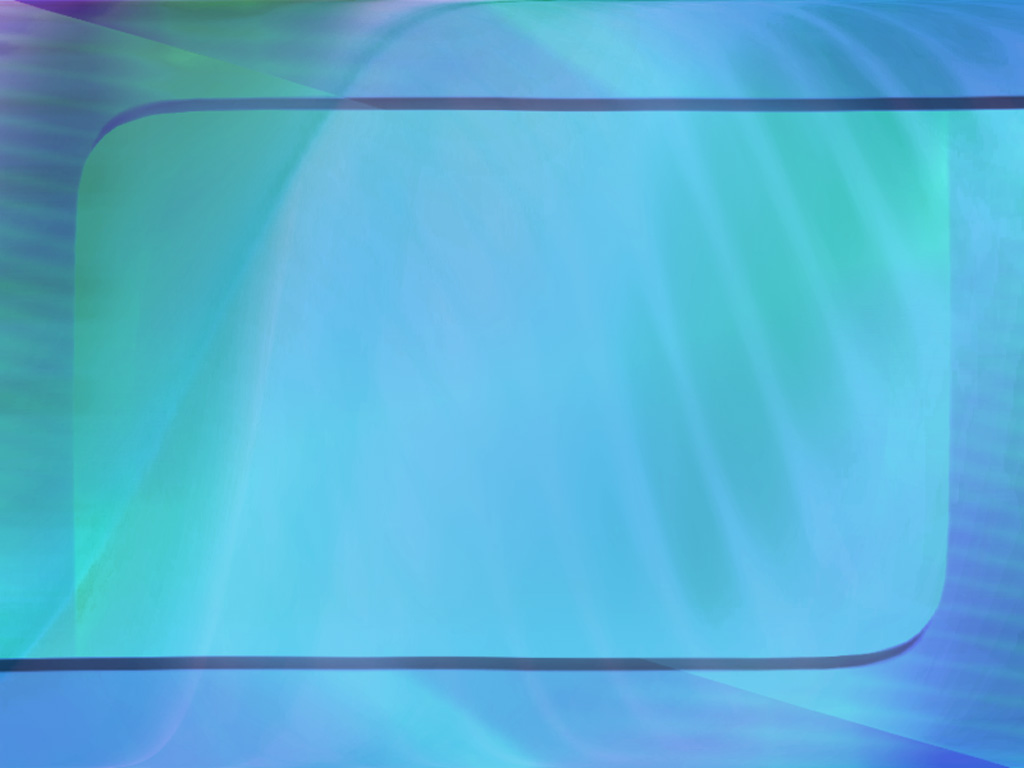 Благодаря истинному знанию ты будешь, 
гораздо смелее и совершеннее в каждой работе, 
нежели без него.
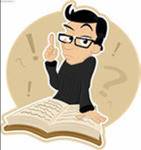 А. Дюрер
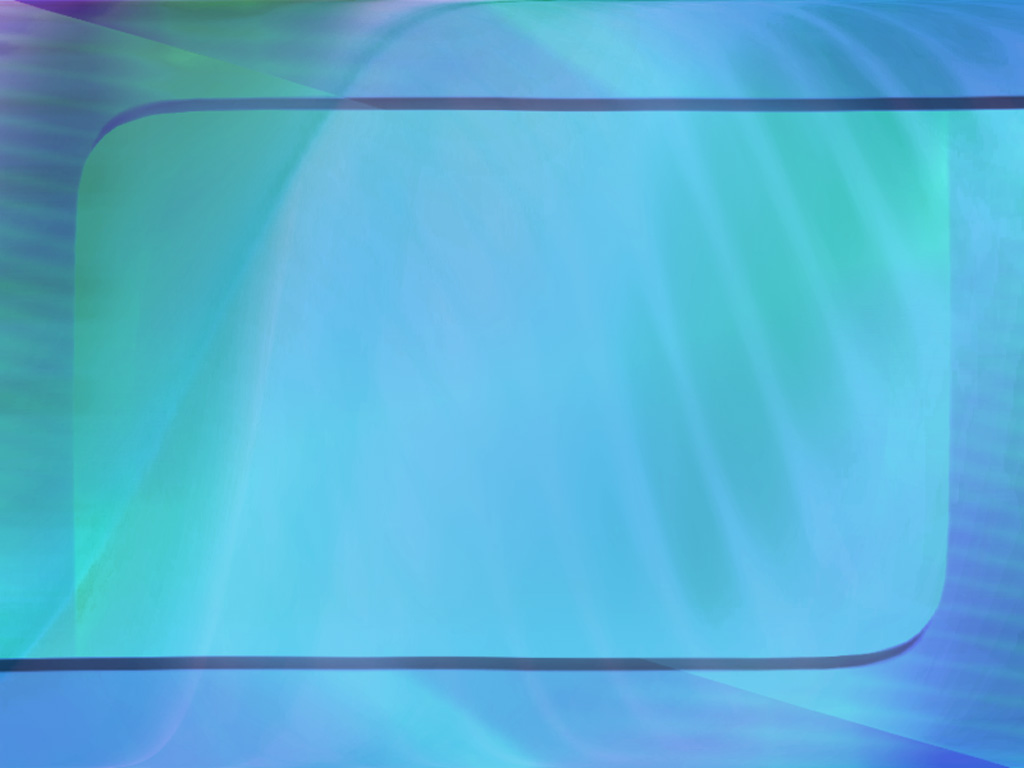 ЦЕЛЬ:
закрепить знания закона Ома для участка цепи, видов соединений  проводников
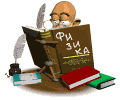 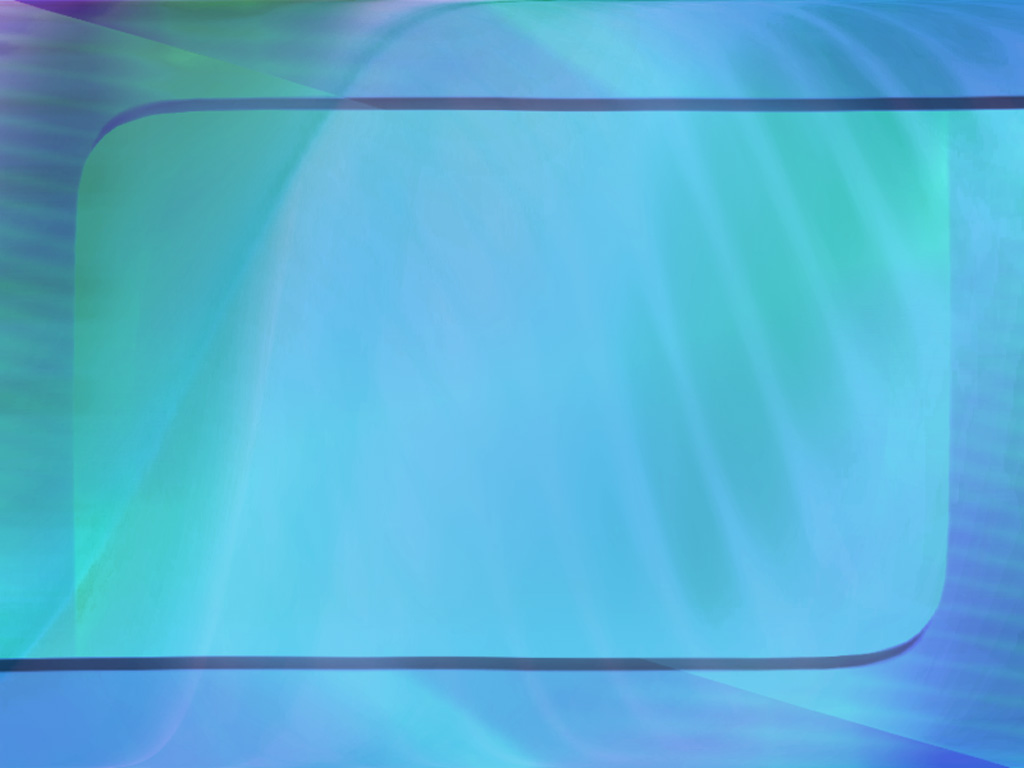 НАЙДИ ОШИБКУ
ПОСЛЕДОВАТЕЛЬНОЕ 
                  I
ПАРАЛЛЕЛЬНОЕ
R, U, L, S
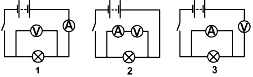 =
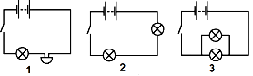 4			      5		                    6
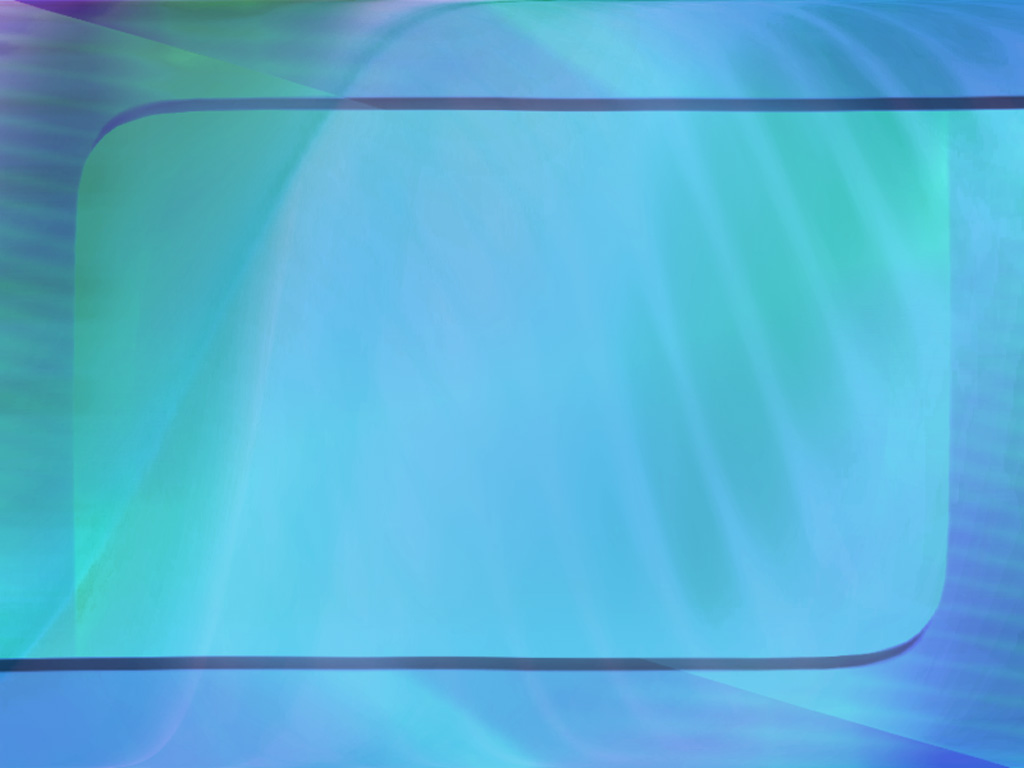 «ИНТЕРЕСНЫЙ   ФАКТ» - ЭЛЕКТРИЧЕСКИЙ   СОМ
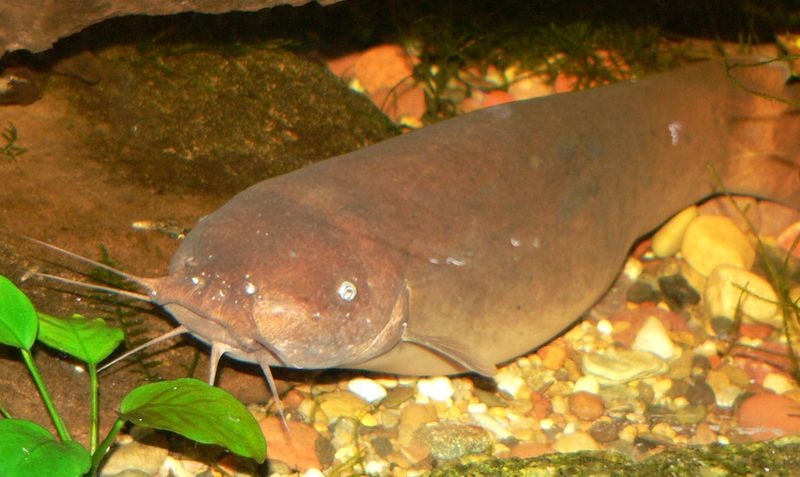 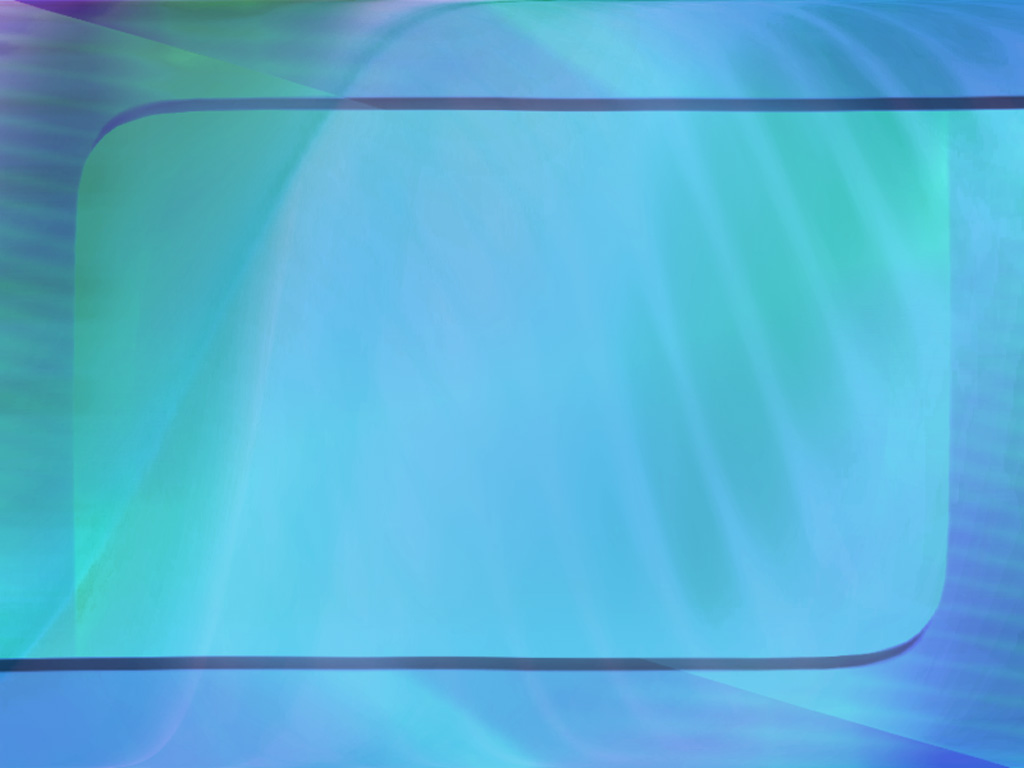 Думаю и действую!
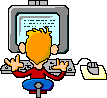 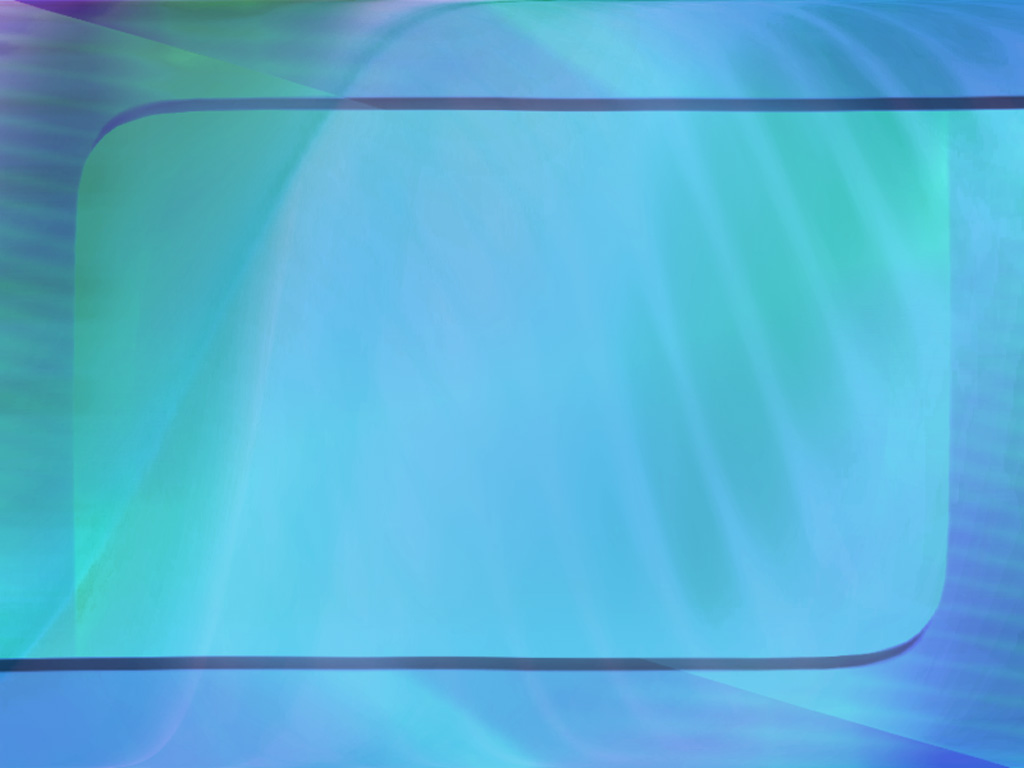 «ЖИЗНЬ НЕ СПРОСИТ, УЧИЛ ТЫ ИЛИ НЕ УЧИЛ, 
А СТРОГО СПРОСИТ, ЧТО ТЫ ЗНАЕШЬ»
ДОМАШНЕЕ ЗАДАНИЕ:
    ОБЯЗАТЕЛЬНОЕ – ДЛЯ ВСЕХ:
ПОВТОРИТЬ  §44,45,48,49 
РЕШИТЬ ЗАДАЧИ (КАРТОЧКА)
I УРОВЕНЬ: №1-3
II УРОВЕНЬ:  №4 
ИНДИВИДУАЛЬНОЕ:
III УРОВЕНЬ: №5
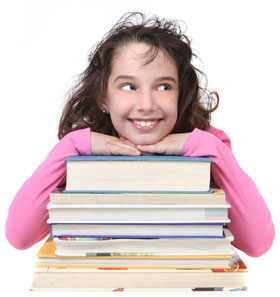 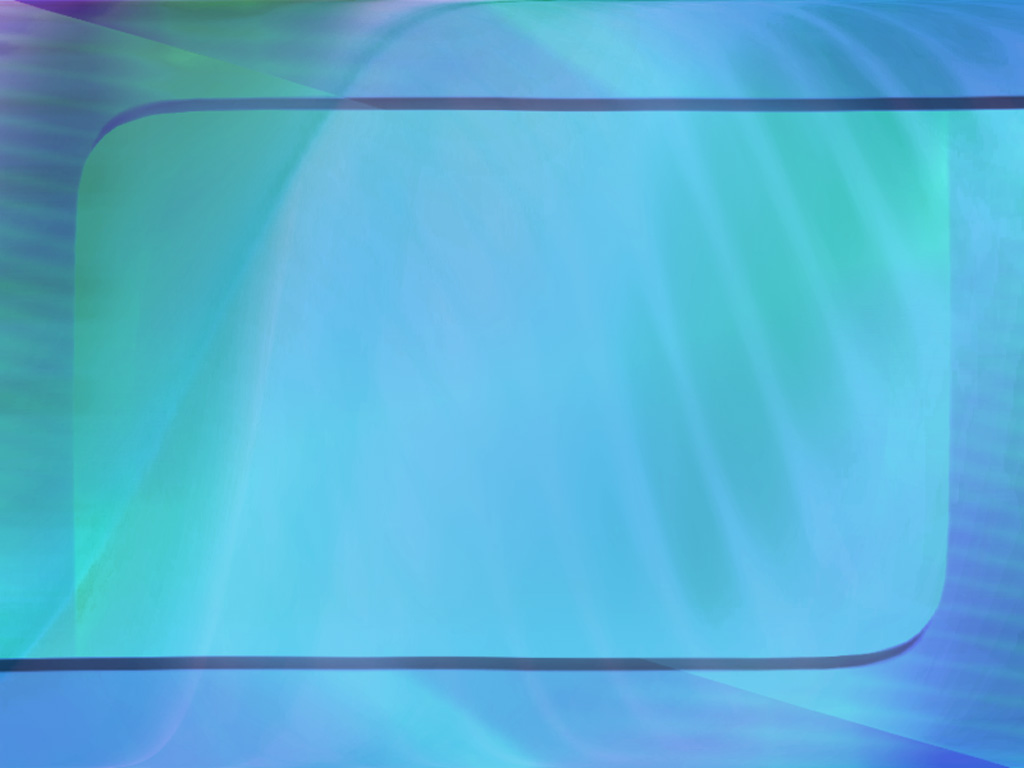 При   последовательном соединении двух проводников, сопротивления каждого из которых    2 Ом, сила тока в цепи составляет    0,2 А.
 
Определите показание  амперметра, если те же проводники соединить параллельно? Напряжение в обоих  случаях одинаковое.
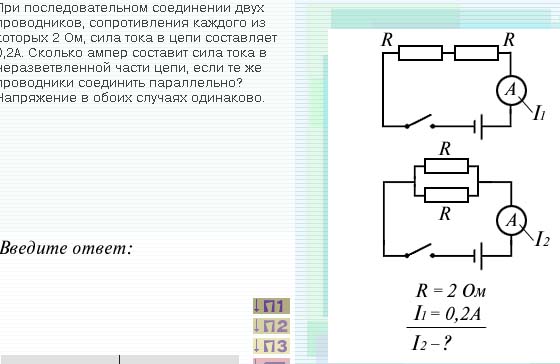 4 Ом
0,8 В
1 Ом
0,8 а
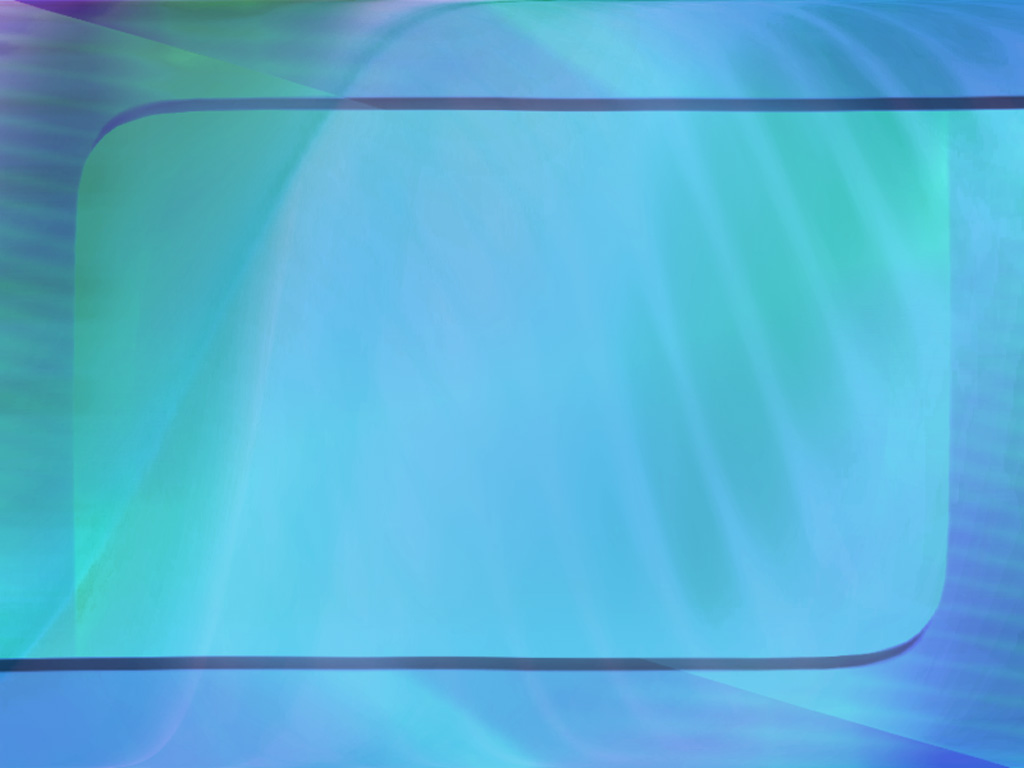 Задача:  Амперметр А1 показывает 6 А. Какой ток показывает амперметр А3?
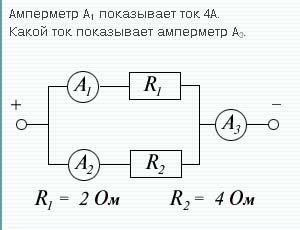 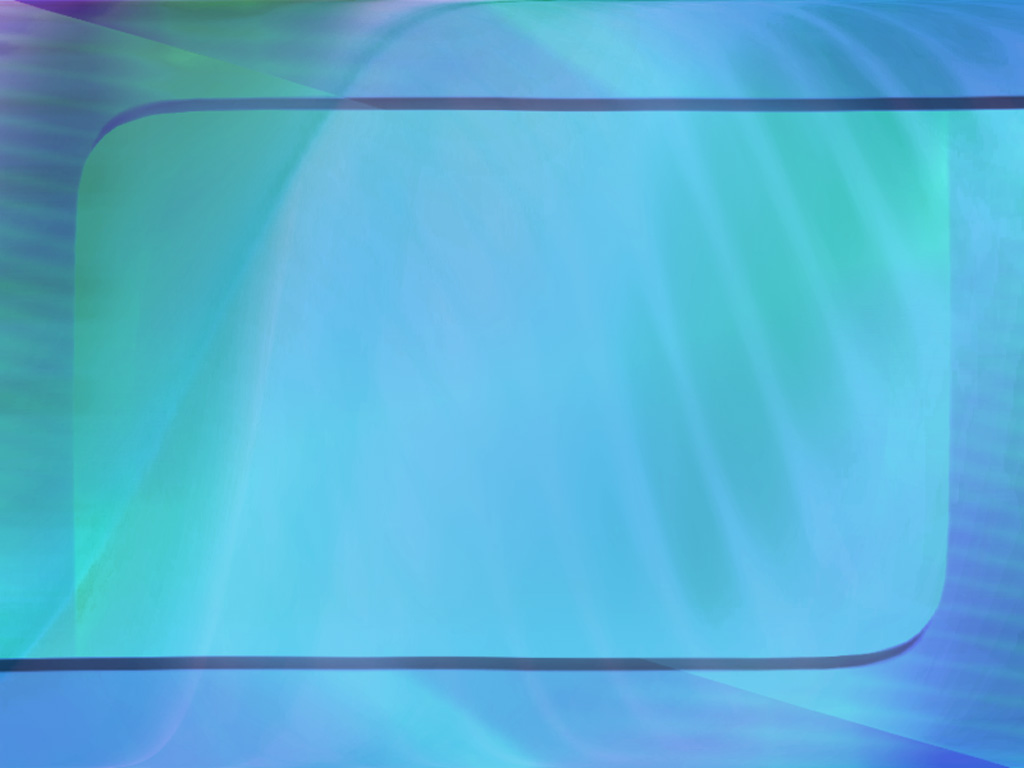 ВАШЕ НАСТРОЕНИЕ
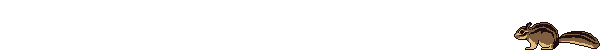 встревожен
СПОКОЕН
раздражён
УДИВЛЁН
БЕЗРАЗЛИЧЕН
РАДОСТНО  ВОСХИЩЁН
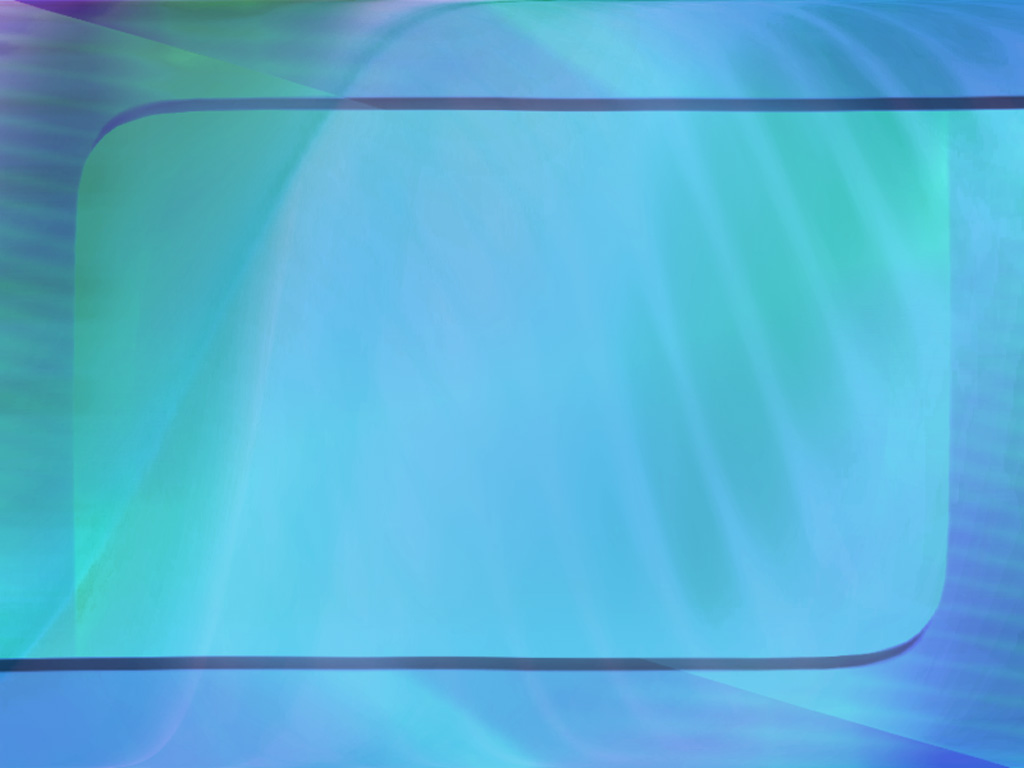 Деятельность – единственный путь  к знанию.
Джордж Бернард Шоу
Спасибо 
за работу на уроке